Fig. 2. John Hughlings Jackson (1835–1911).
Arch Clin Neuropsychol, Volume 25, Issue 4, June 2010, Pages 259–273, https://doi.org/10.1093/arclin/acq024
The content of this slide may be subject to copyright: please see the slide notes for details.
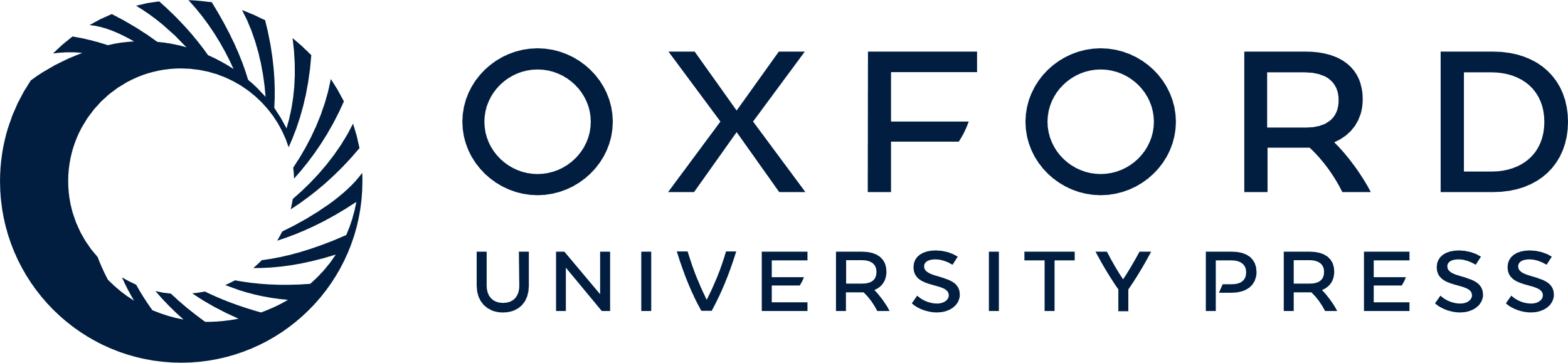 [Speaker Notes: Fig. 2. John Hughlings Jackson (1835–1911).


Unless provided in the caption above, the following copyright applies to the content of this slide: © The Author 2010. Published by Oxford University Press. All rights reserved. For permissions, please e-mail: journals.permissions@oxfordjournals.org.]